Формы работы с родителями по развитию игровой деятельности в старшем дошкольном возрасте
Выполнила: воспитатель МБДОУ № 303 Кузьменко Юлия Константиновна
Семья – уникальный  первичный социум, дающий ребёнку ощущение психологической защищённости, «эмоционального тыла», безусловного, безоценочного принятия, поддержку. В этом непреходящее значение семьи для человека вообще, а для дошкольника в особенности.
Семья для ребёнка – это ещё  и источник общественного опыта. Здесь он находит примеры для подражания, здесь происходит его социальное рождение. И если мы хотим вырастить нравственно здоровое поколение, то должны решать эту проблему «всем миром»: детский сад, семья, общественность.
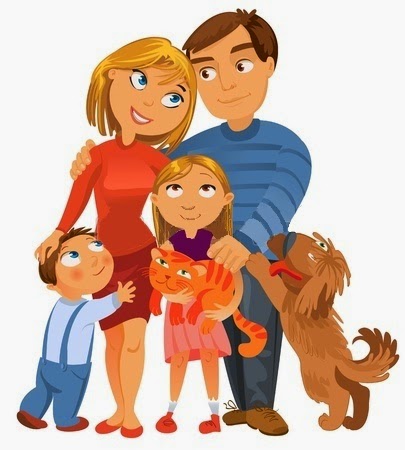 Формы работы с родителями
Перспективный план работы с родителями по игровой деятельности
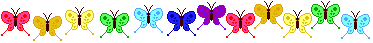 Анкетирование «Во что играют наши дети».
1. Состав семьи, количество детей в семье, их возраст.
2. Любимые игрушки вашего ребенка (как их называет, как играет с ними). В какие игры любит играть?
3. Какие предметы кроме игрушек ребенок использует для игр?
4. С кем чаще всего ребенок играет дома?
5. Как часто приходят к ребенку в гости другие дети?
6. Кто из взрослых членов семьи принимает участие в играх детей?
7. Каким вещам отдает предпочтение ребенок в играх: использует мамину помаду, папины инструменты?
8. Как играет ребенок: молча, действует с игрушкой, играет и разговаривает, только разговаривает?
Родительское собрание: «Дайте детству состояться – дайте детям наиграться».
Презентация «Совершенствование игровой деятельности в условиях реализации ФГОС».

Письмо воспитателей к родителям: «Развивайте ребенка в сюжетно-ролевой игре».

Памятка для родителей с советами по проведению игр.

Решение педагогических ситуаций.
Неделя открытых дверей
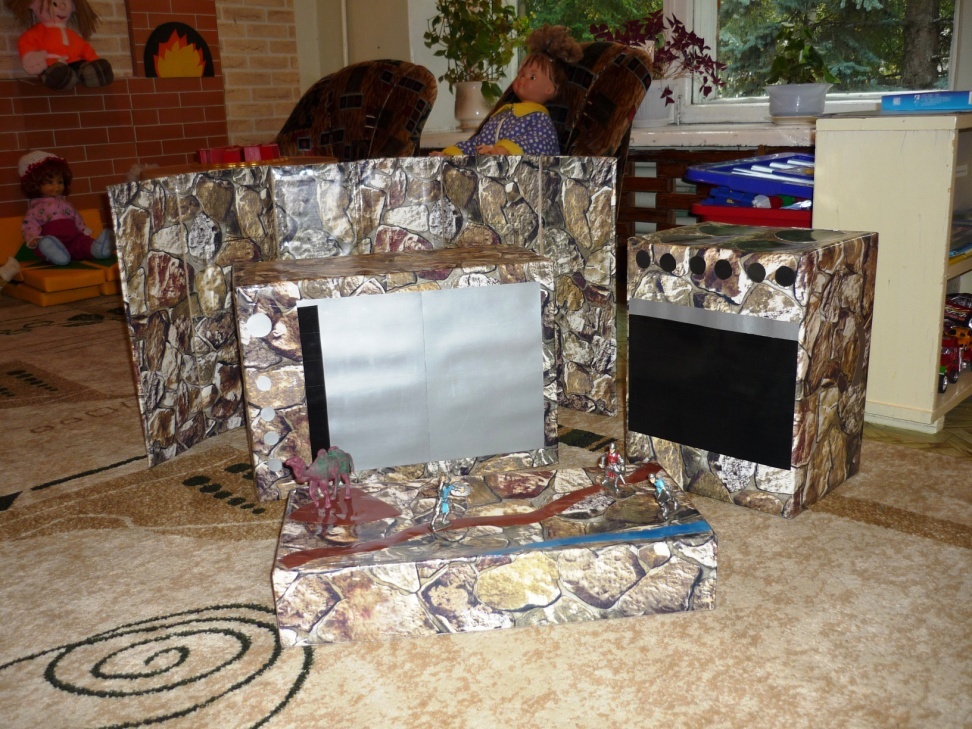 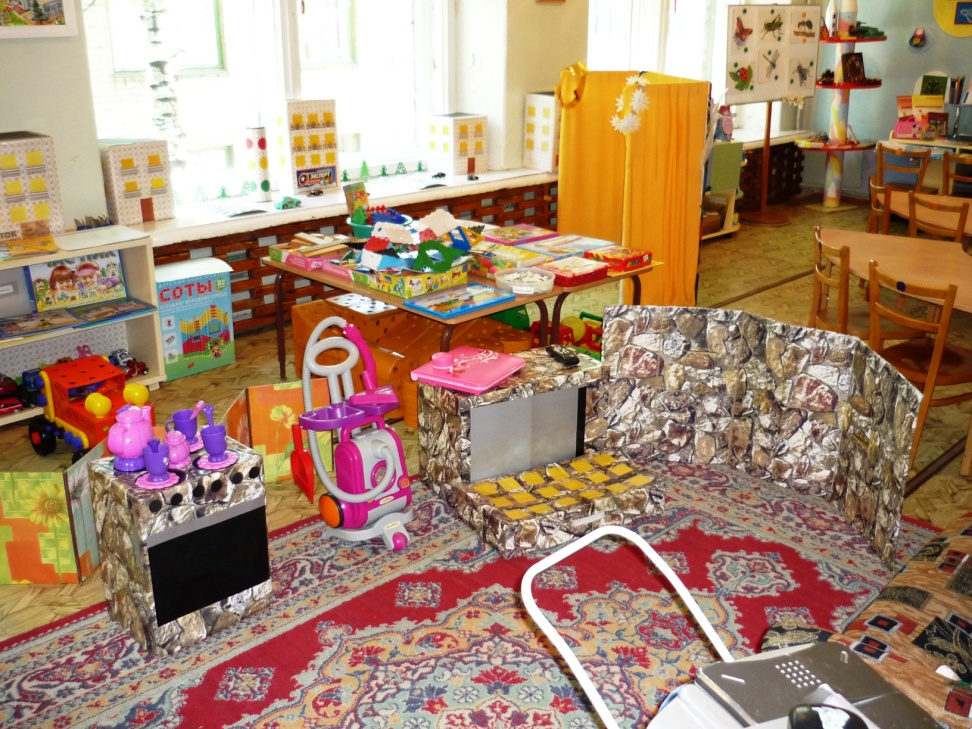 Визиты родителей
Папки-передвижки
Семинар-практикум: «Использование игр с правилами для подготовки детей к школе».
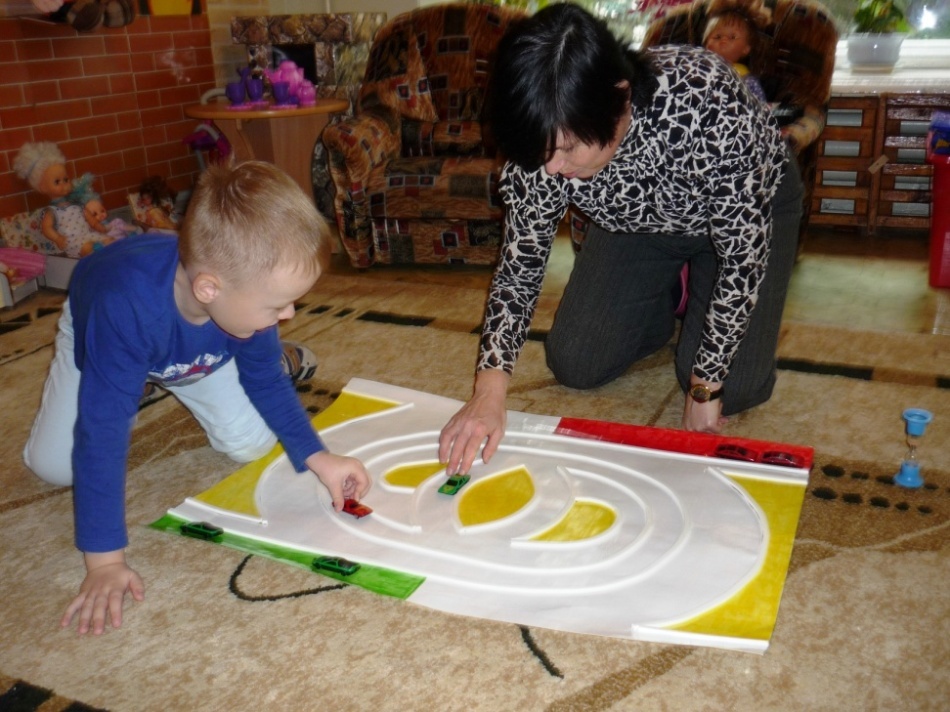 Игра с родителями
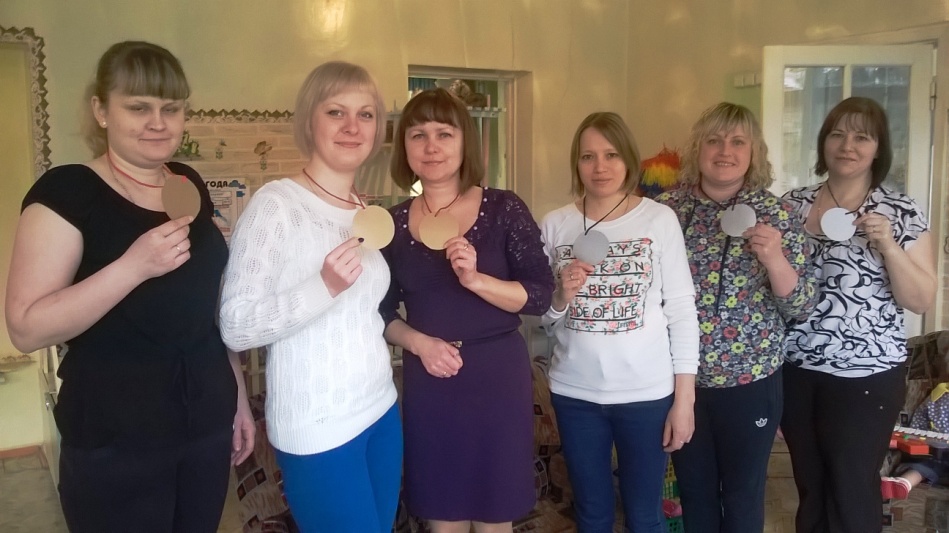 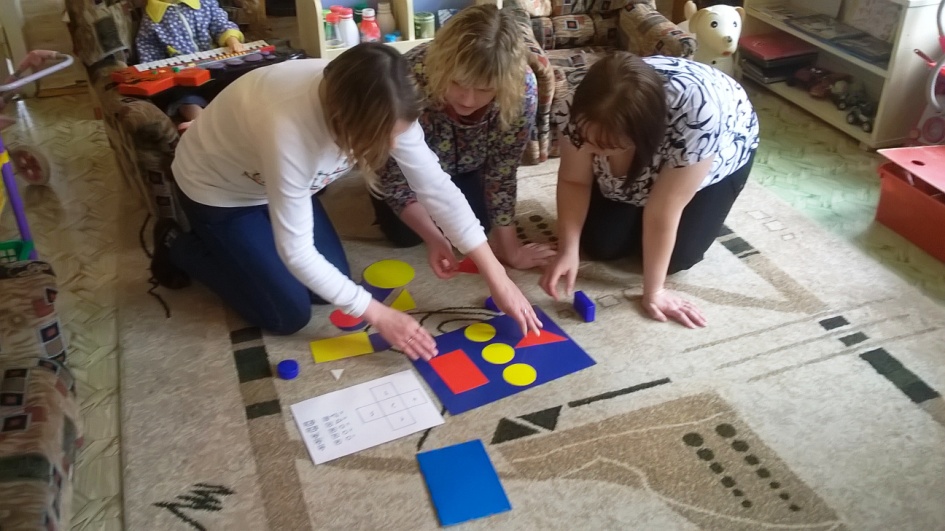 Мастер-класс по изготовлению игры с правилами
1 этап
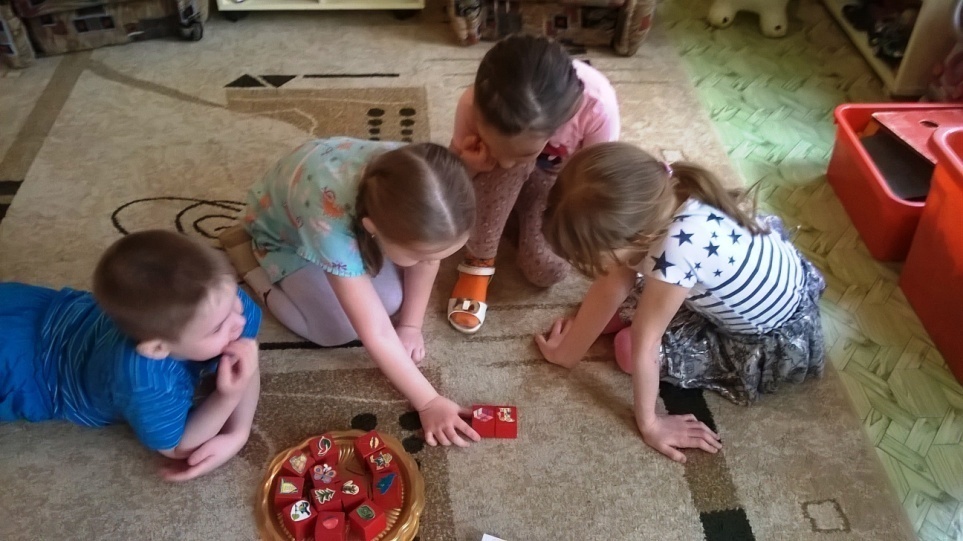 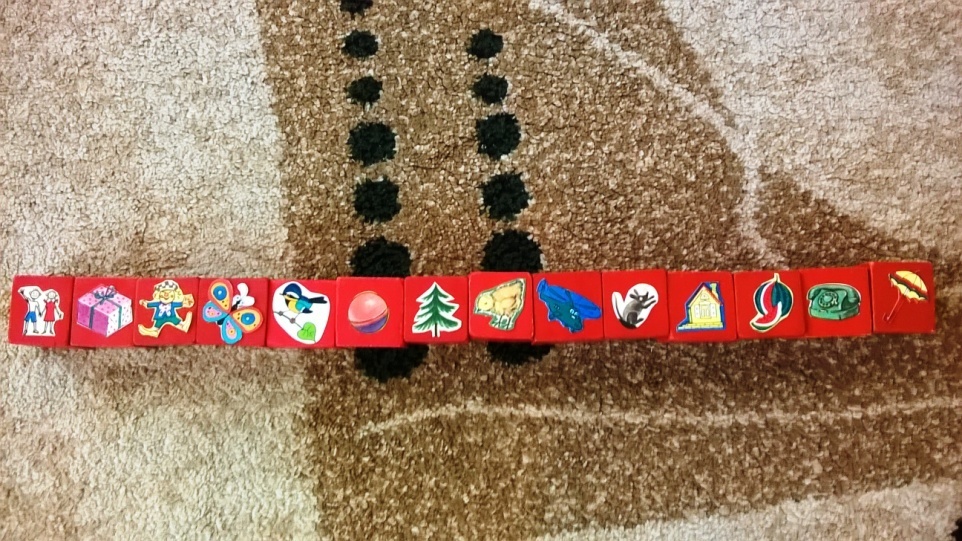 Приключения Маши и Вити
Жили-были Маша и Витя. Пошли они гулять в лес. Шли, шли и увидели подарок на тропинке. « Смотри, Маша, какой подарок, наверно, его кто-то потерял.» Взяли они с собой подарок и пошли дальше. Видят – сидит на пенечке клоун и плачет: « Где мой подарочек? Маша говорит: « Вот твой подарок.» « Ура, мой подарок нашелся! Спасибо Вам. Давайте дружить.» Пошли они дальше, вышли на полянку и увидели бабочку. Ловили, ловили они бабочку, но не поймали, она улетела. Сели они на пенек отдохнуть и услышали пение птички. Послушали песенку и пошли дальше. Под кустом они нашли мячик и решили поиграть в футбол. Маша услышала чей-то голосок. Под елкой сидел большой цыпленок. Маша позвала Витю и клоуна: « Идите сюда, я Вам покажу цыпленка, он такой милый.» Вдруг они услышали шум сверху. Подняли головы и увидели вертолет. Вертолет вела мышка. Мышка опустила лестницу, и Маша, Витя, клоун и цыпленок, забрались на вертолет, полетели. Вертолет взлетел очень высоко. Маша увидела домик. А мышка сказала: « Это мой домик.» Мышка посадила вертолет около своего дома. Все зашли в дом и съели большой арбуз. Маша с Витей позвонили маме с папой и сказали: « Не волнуйтесь, мы скоро придем.» На улице шел дождь. Маша с Витей попросили у мышки зонтик и пошли домой.
2 этап
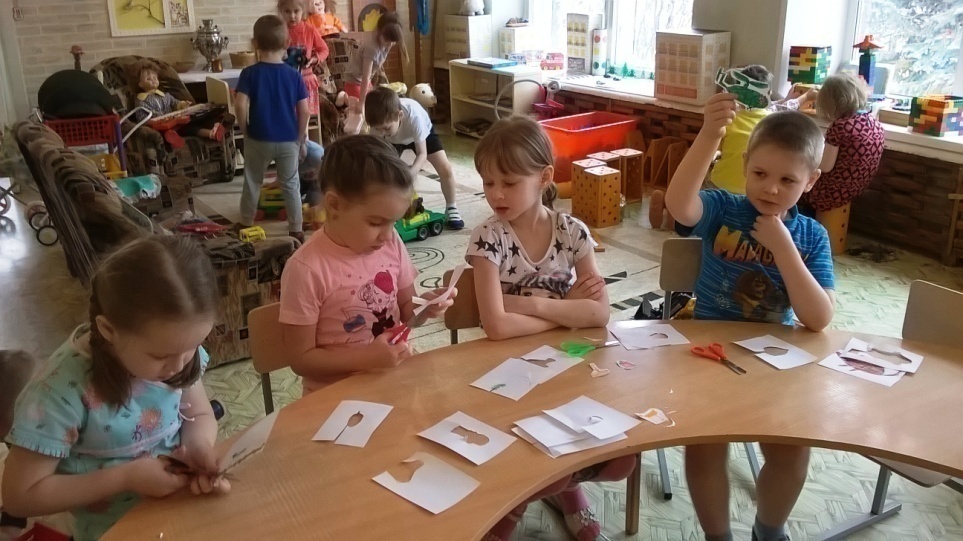 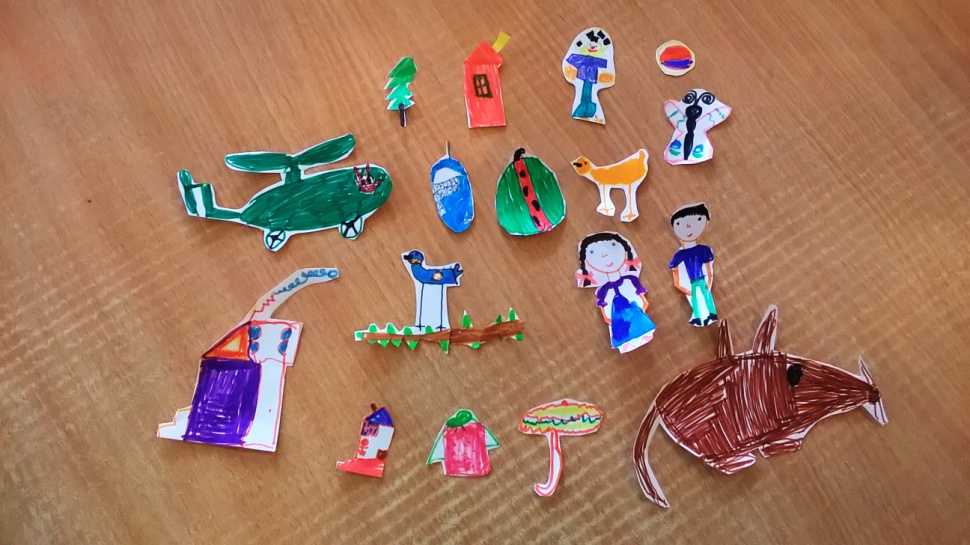 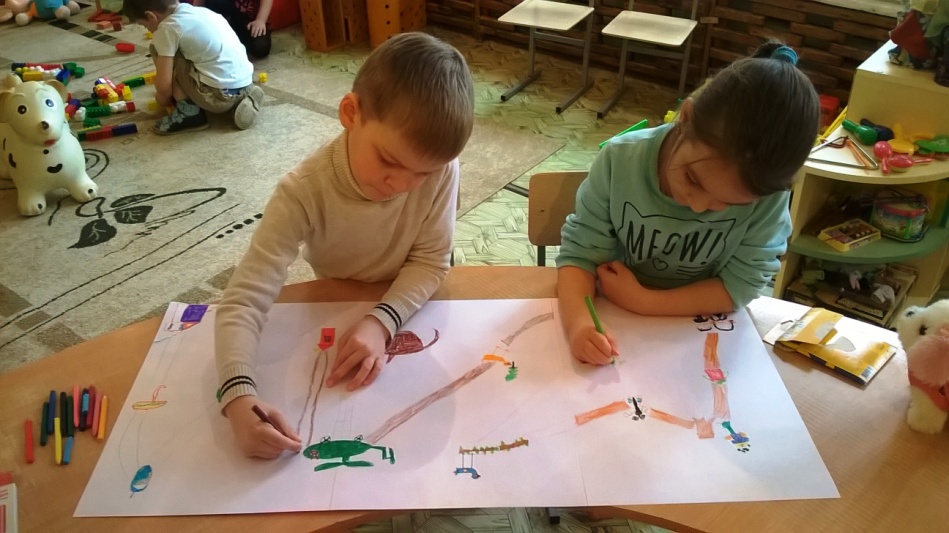 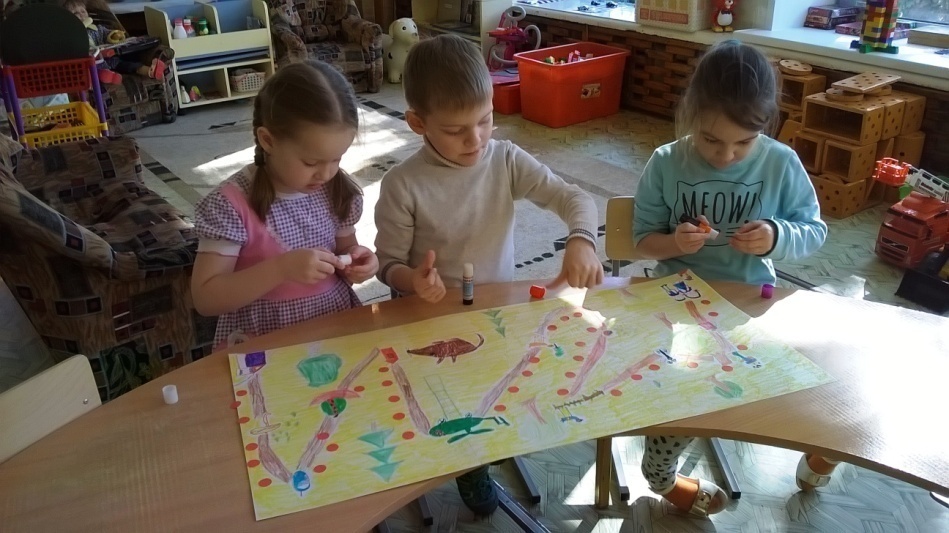 3 этап
Правила игры.
Играют четыре человека.
Очередность игроков выбирается считалкой.
Если фишка попадает на синий кружок – три хода вперед, если на зеленый кружок – три хода назад.
Выигрывает тот, кто первым дойдет до конца.
Проигравшие изображают животных, выпавших им на кубике.
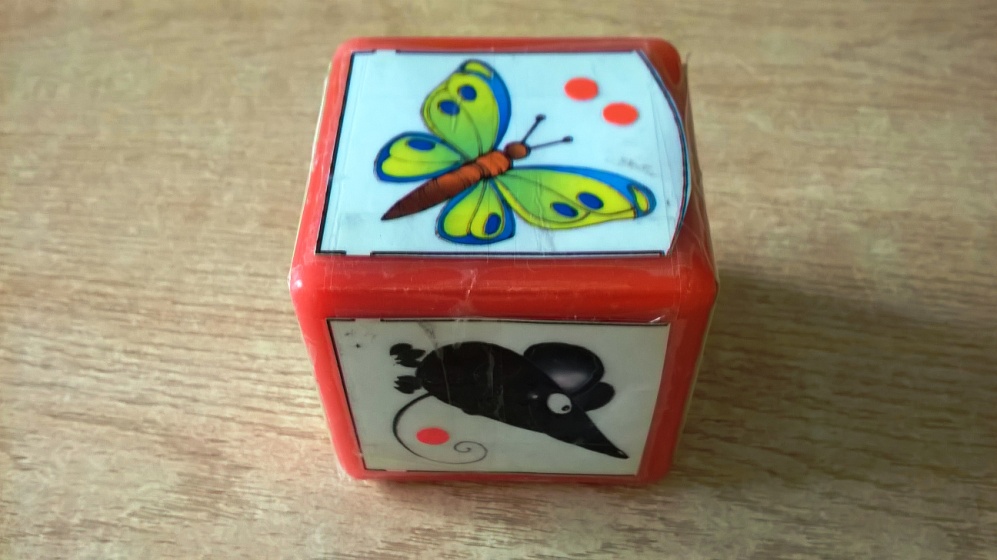 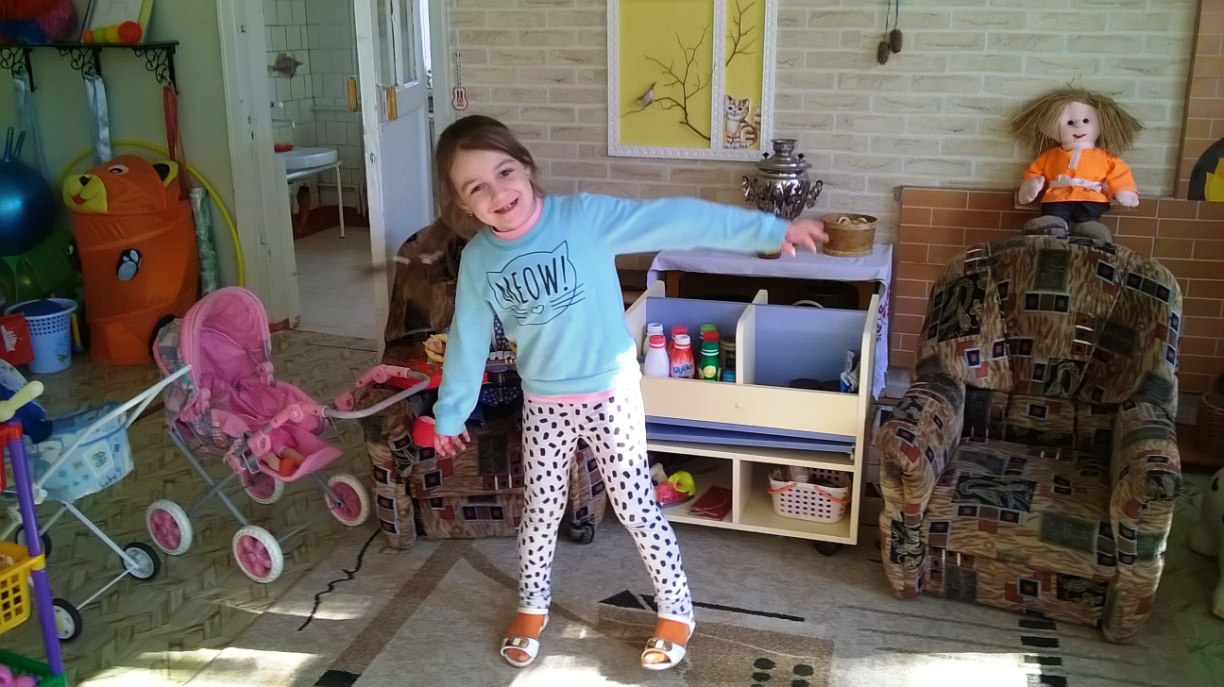 Пособие «Словесные дидактические игры»
Праздники и развлечения
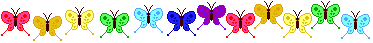 Каждое дошкольное образовательное учреждение  не только воспитывает ребёнка , но и консультирует родителей по вопросам воспитания детей. Педагог дошкольного учреждения – не только воспитатель детей, но и  партнёр родителей по их воспитанию.
Главная цель педагогов дошкольного учреждения – профессионально помочь семье в воспитании детей, при этом, не подменяя её, а дополняя и обеспечивая более полную реализацию её воспитательных функций.
Спасибо за внимание!